Nov 4, 2009
Federal Reserve
History and Structure
Tools
Money Creation
Exam Friday:  Ch 6-11, readings, Aplia, class lectures (not Janus forum lecture)
No office hours this afternoon.  I will respond to emails and will call you if you need to talk.
Economics Advising Session for spring courses Monday Nov 9 4:15-5:15 A207 Old Mill Annex ---free pizza and beer soft drinks
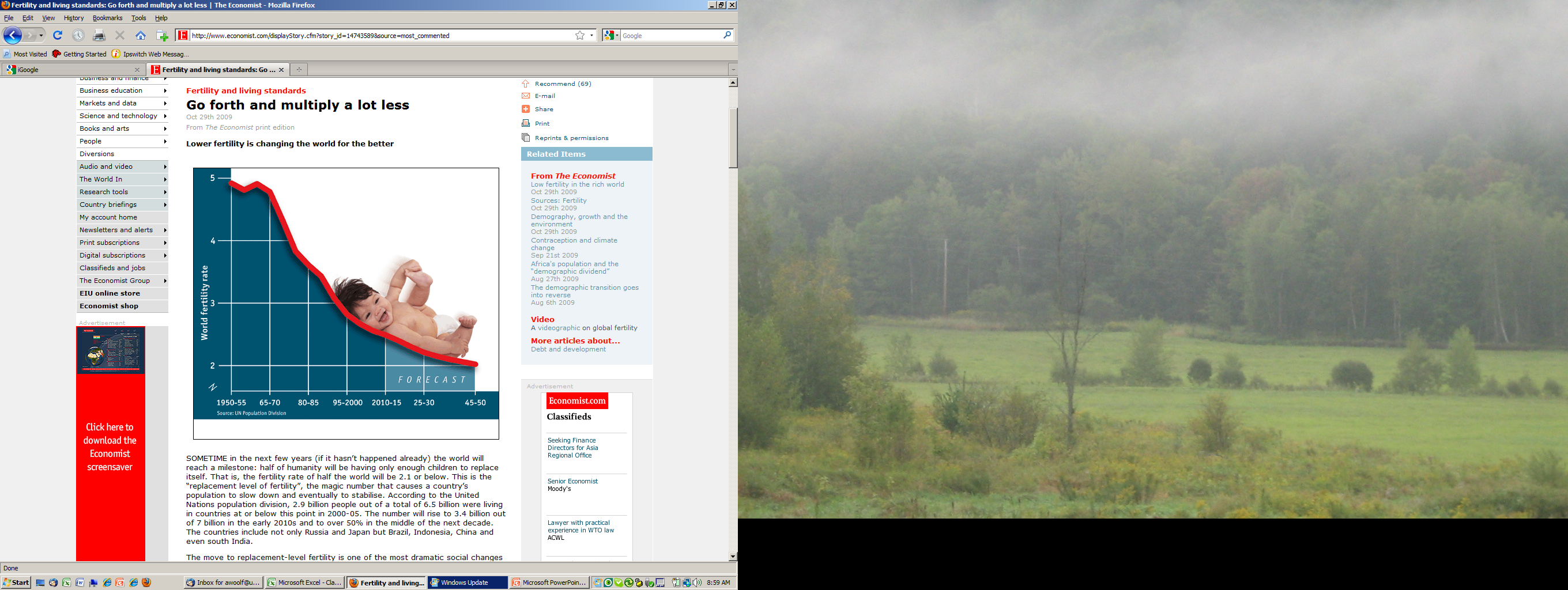 How Long Did it Take and When did Fertility Fall by 50%?  Selected Nations:
Europe: 1800-1930
South Korea 1965-85
 Bangladesh 1980-2000
Mauritius  1963-74
Iran 1984-2006 falls by 75%
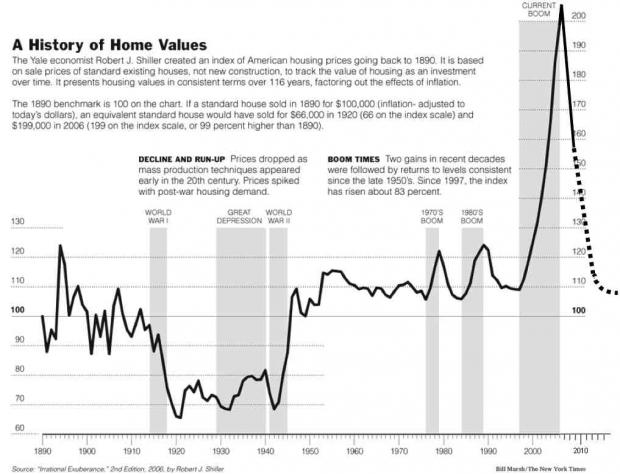 Ben Bernanke
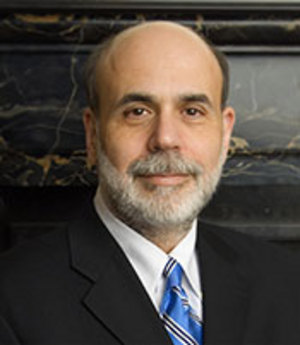 Federal Reserve Regional Banks
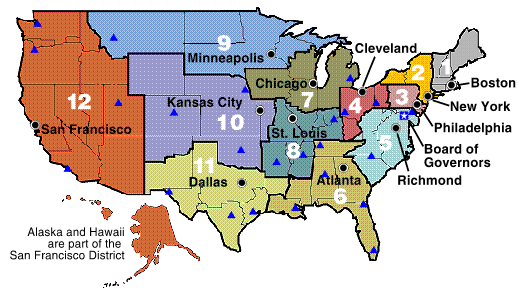 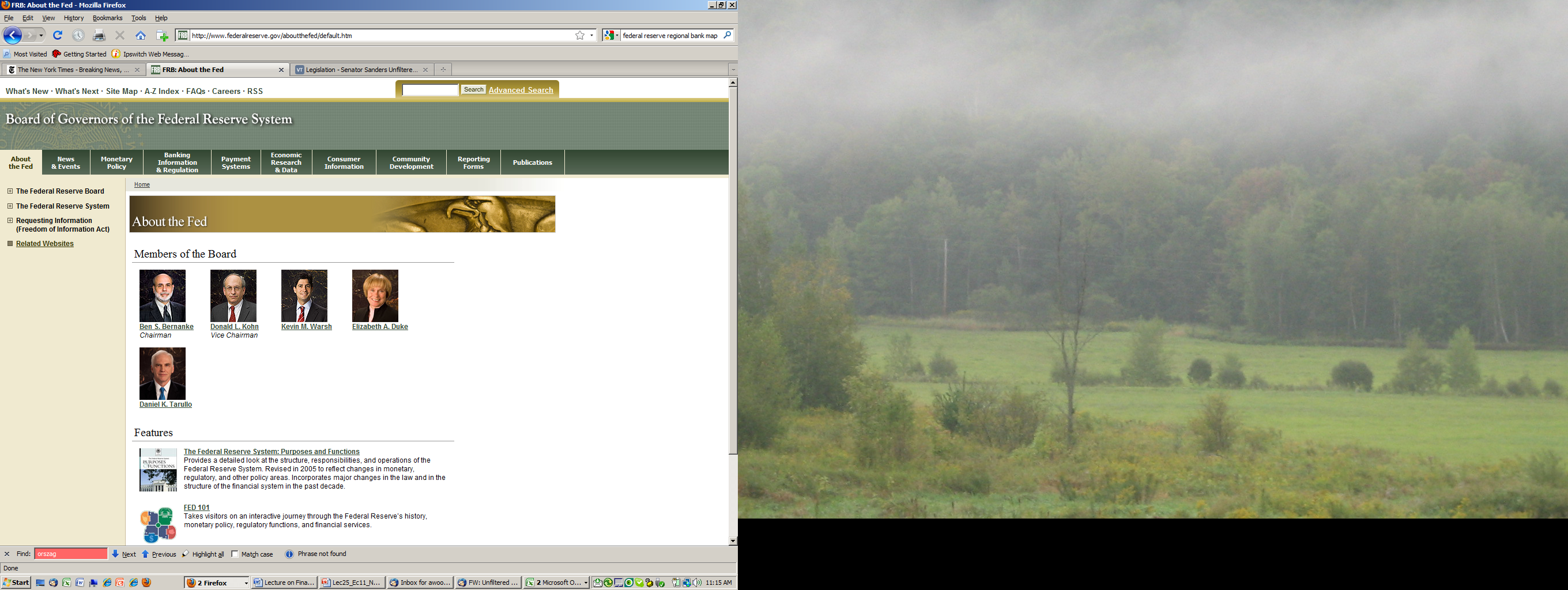 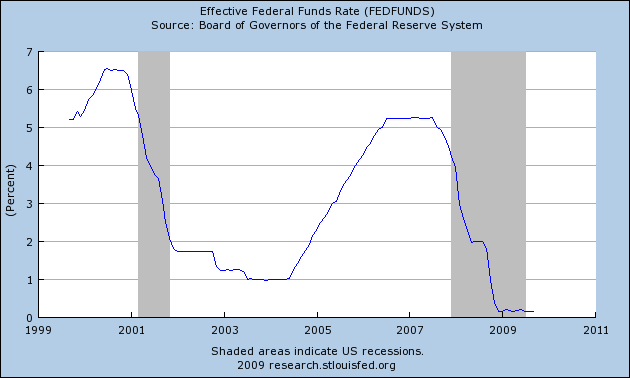 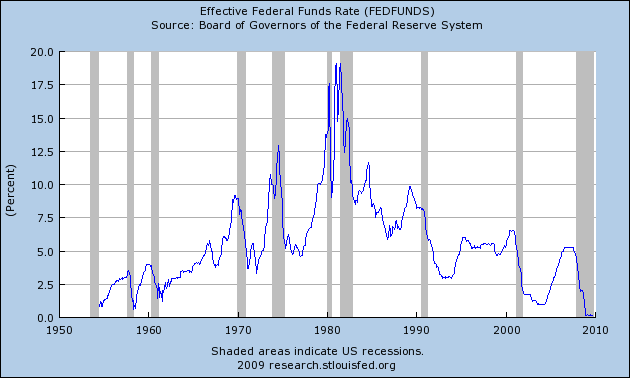 Fed Balance Sheet
http://blogs.wsj.com/economics/2009/10/22/a-look-inside-the-feds-balance-sheet-102109-update/
(interactive graphic)
Federal Reserve Balance Sheet